Inglês I
Profª Esp. Cristiane de Brito Cruz
cristiane.cruz@ifrn.edu.br
(84) 996-087-119
What’s your name?
Pronouns and Possessives
My
Your
His
Her
Its
Our
Your
Their
I
You
He
She
It
We
You
They
What’s your name?
My name’s Kelen. 
What’s my name?
Your name’s Cristiane.
What’s his name?
He’s John.
What’s her name?
She’s Lucy.
What’s its name?
She’s Brenda. 
What are our names?
You’re Lucy and Tom.
What are their names?
They’re Peter and Liz.
Pronouns and Possessives
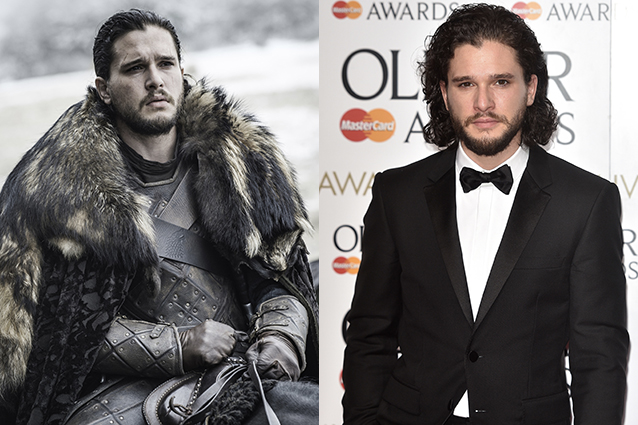 What’s his name?
He’s Kit Harington.
His name’s Kit Harington.
What’s his character’s name in G.O.T?
He’s Jon Snow.
Pronouns and Possessives
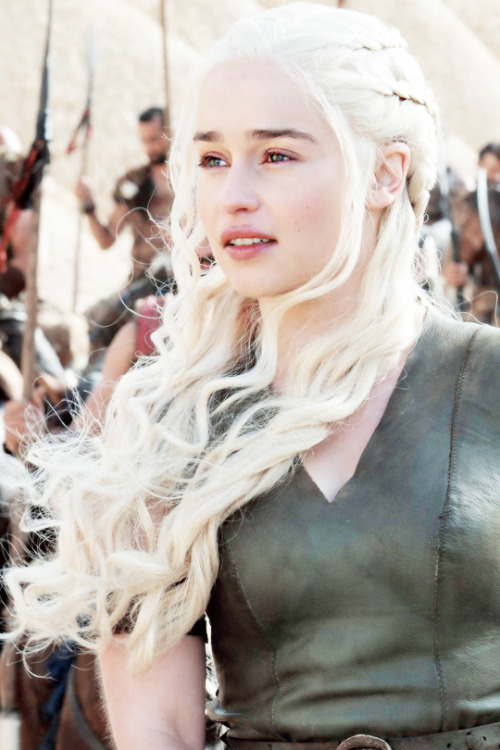 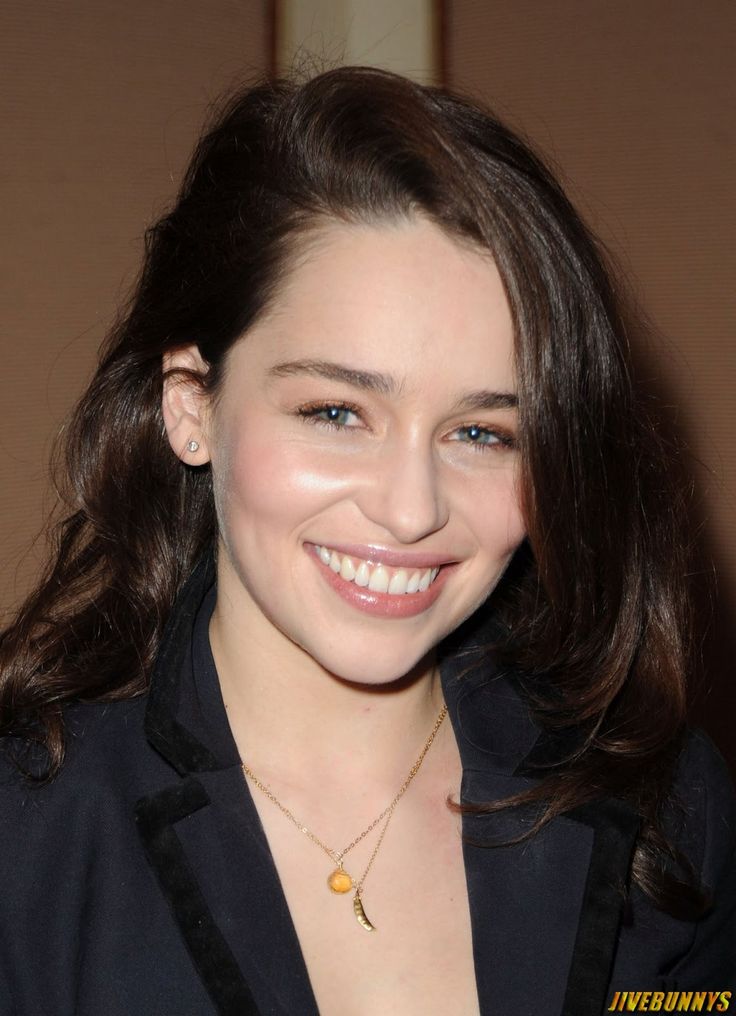 What’s her name?
She’s Emilia Clarke.
Her name’s Emilia Clarke.
What’s her character’s name in G.O.T?
She’s Jon Snow Daenerys Targaryen.
Pronouns and Possessives
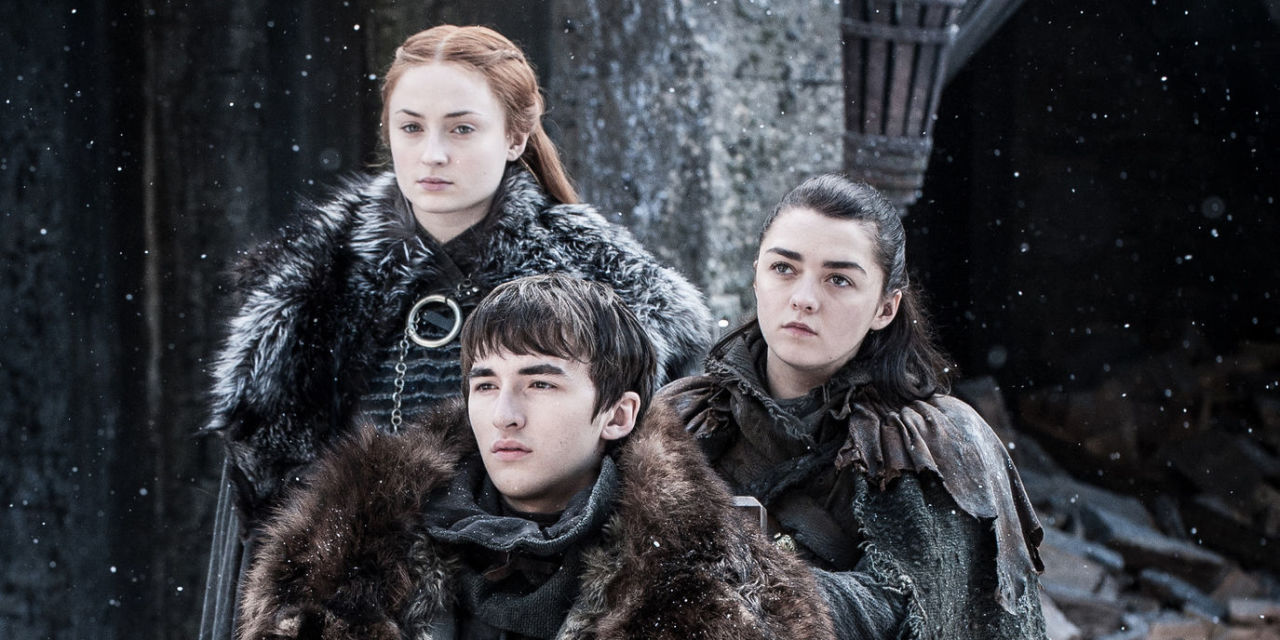 What are their names?
They’re Sophie Turner,  Maisie Williams and Isaac Hempstead.
What are their character’s name in G.O.T?
They’re Sansa, Arya and Brandon Stark.
ABC
B.C.D.E.G.P.T.V.Z
A.J.K
F.L.M.N.S
I.O.U
R.H.W.X.Y
C.R.I.S.T.I.A.N.E
Ci.áR.Ai.éS.Ti.Ai.Êi.éN.I
VITÓRIA
DAVID
ROBERT
Bi.Ci.Di.Ei.Gi.Pi.Ti.Vi.Zi
Ei.Djei.Kei
éF.éL.éM.éN.éSS
Ai.Ou.Iu
áR.Eitch.Dabliu.éCX.Uai
Are you married/single?
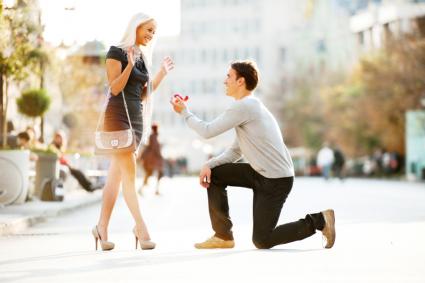 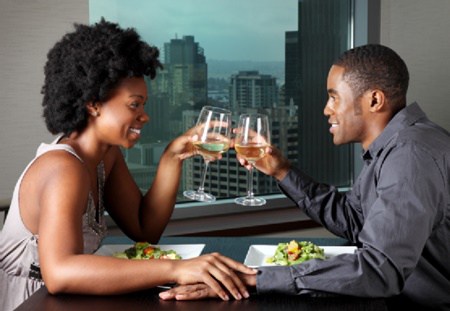 Marital Status
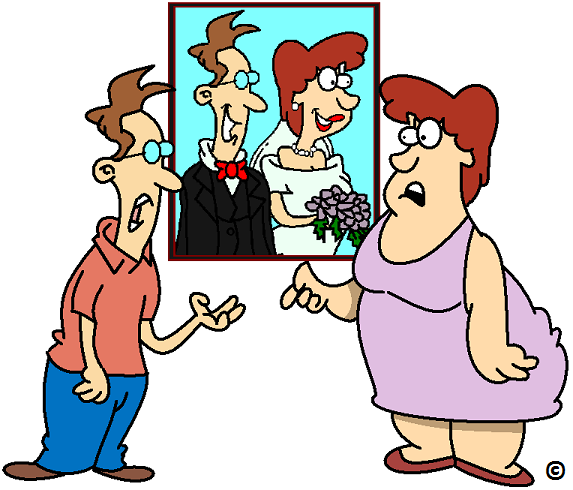 MARRIED
HUSBAND
WIFE
DATING
BOYFRIEND
GIRLFRIEND
ENGAGED 
FIANCÉ (HE) 
FIANCÉE (SHE)
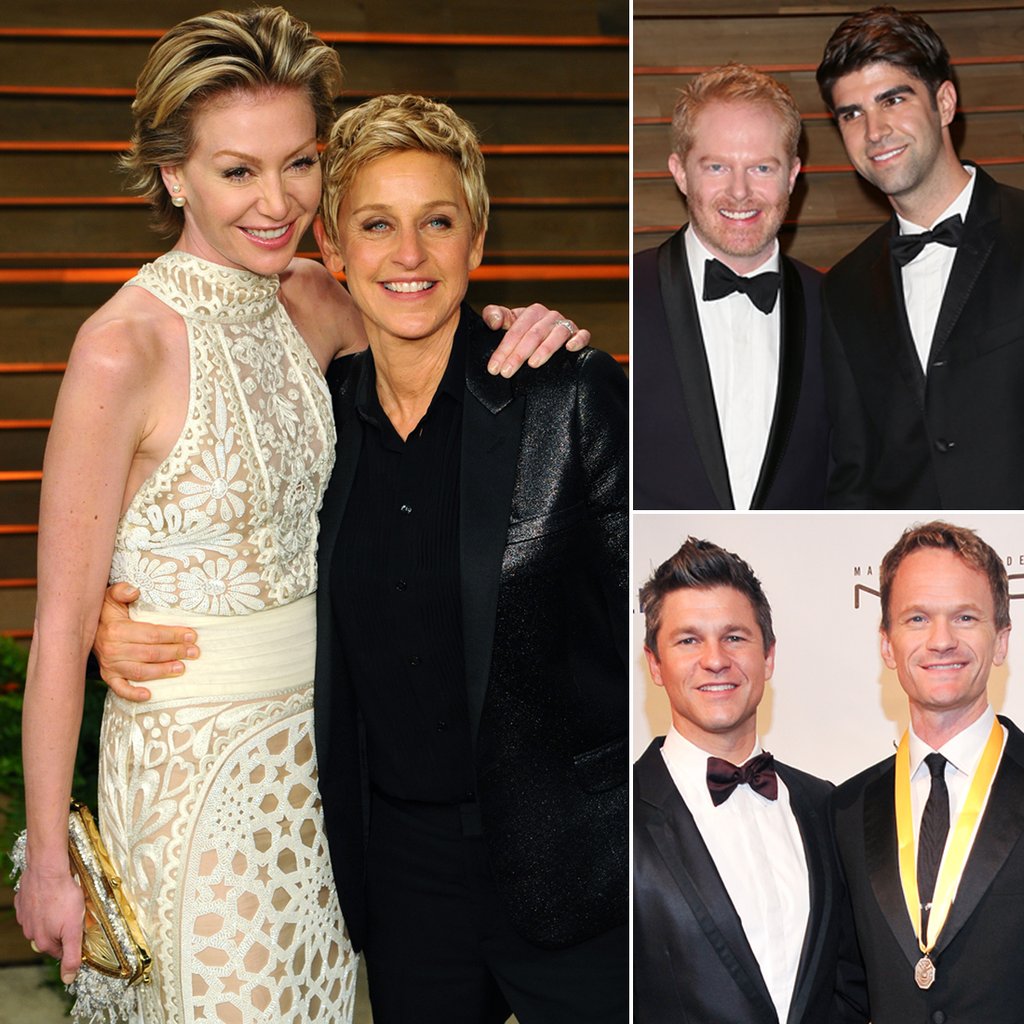 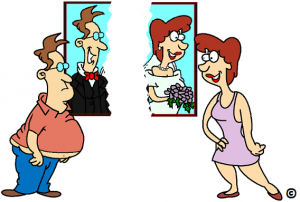 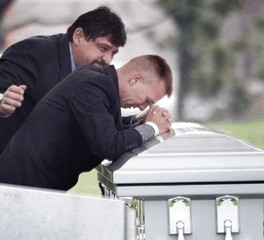 SEPARATED/ 
DIVORCED
EX-HUSBAND
EX-WIFE
WIDOW
PARTNER
How are you?
How are you today?
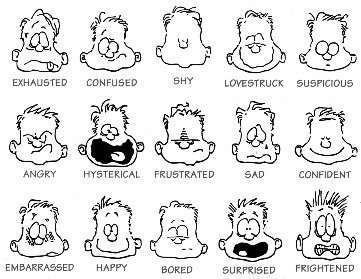 How are you today?
I’m fine. Thank you.
I’m tired.
I’m sad.
I’m exausted. 
How do you do?
Adjectives
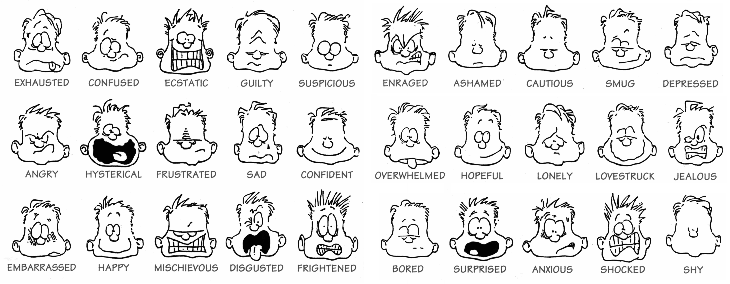 Where are you from?
Countries and Nationalities
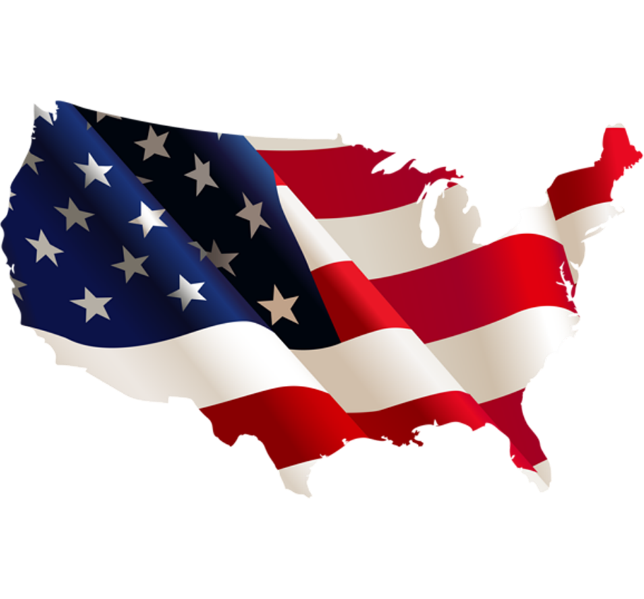 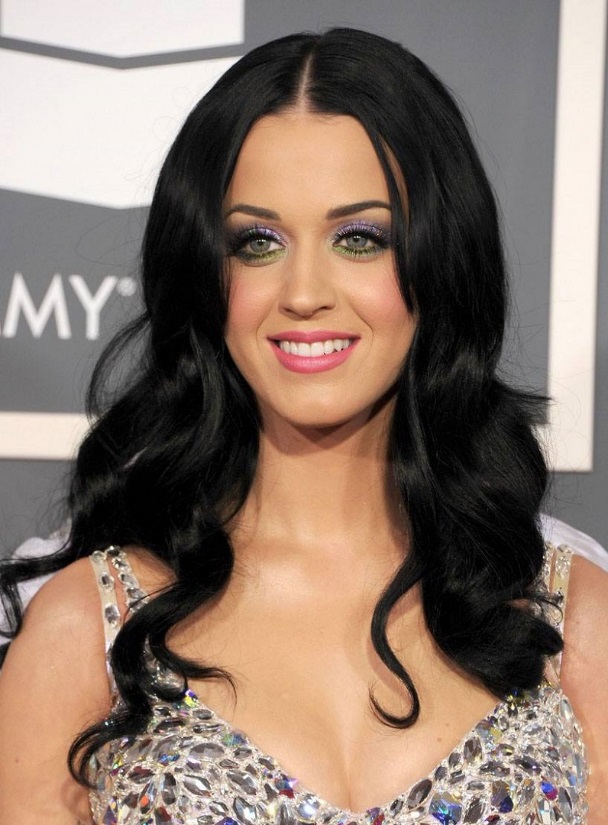 What’s her name?
She’s Katy Perry.
Where is she from?
She’s from United States of America. She’s American.
Countries and Nationalities
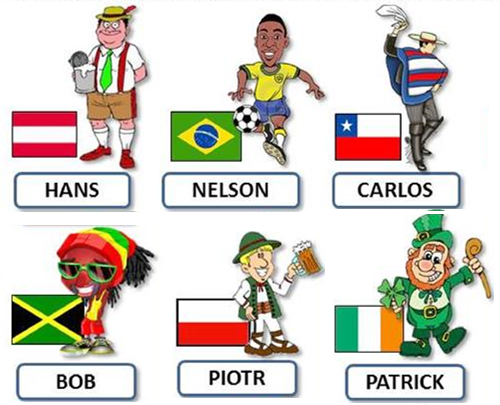 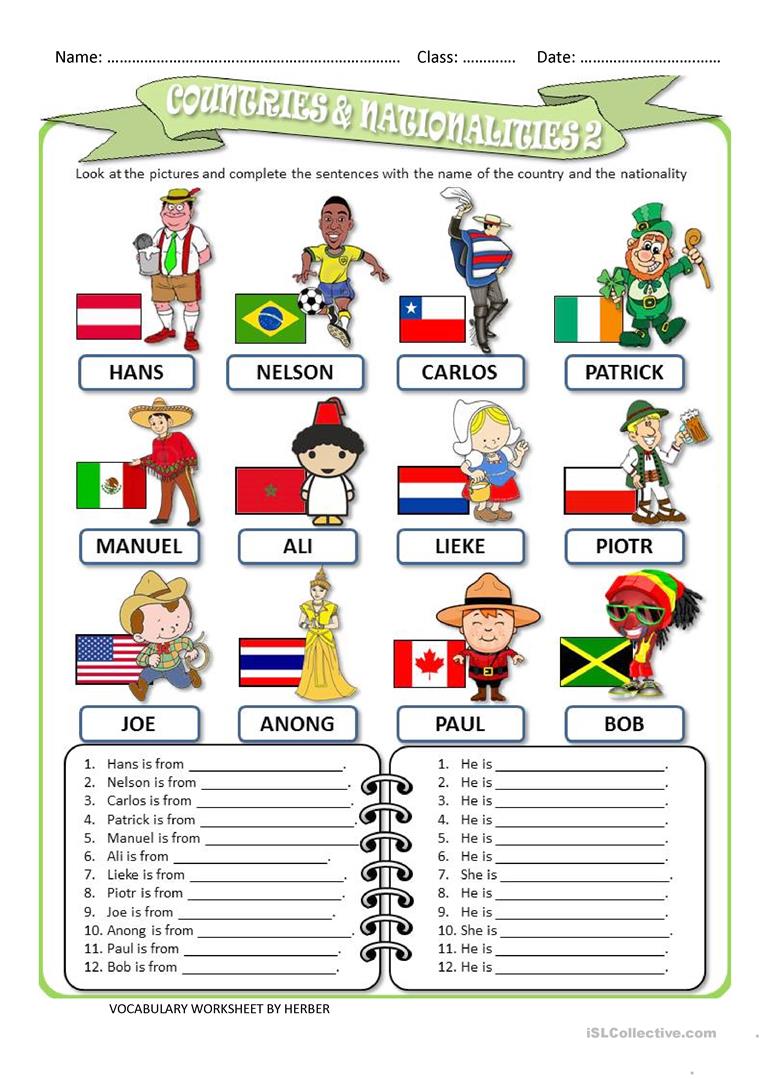 Where are they from?
What do you do?
What’s your occupation?
Countries and Nationalities
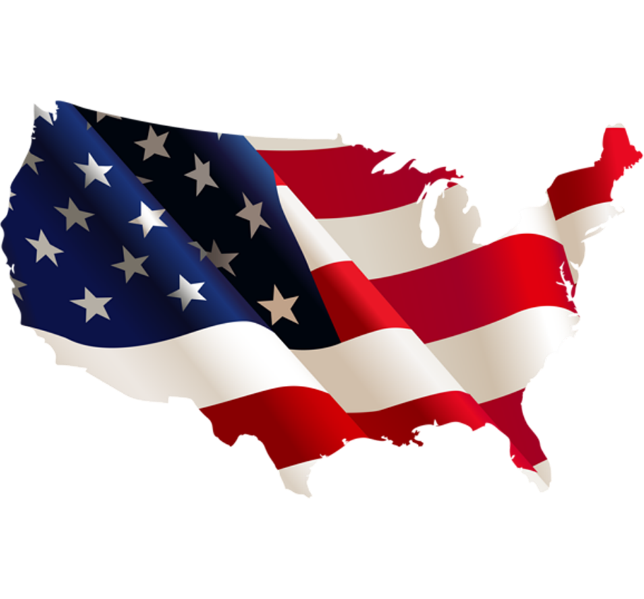 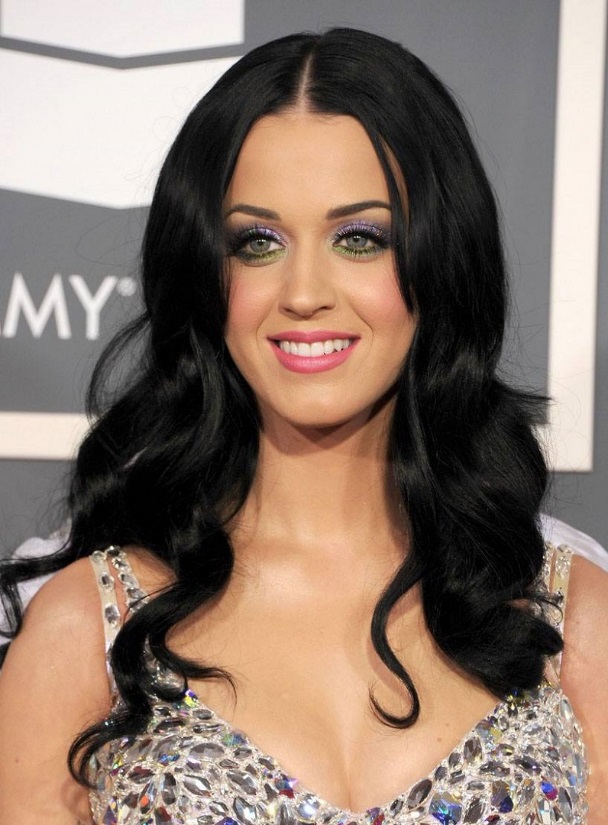 What’s her name?
She’s Katy Perry.
Where is she from?
She’s from United States of America. She’s American.
What does she do?
She’s a singer.
Jobs and occupations
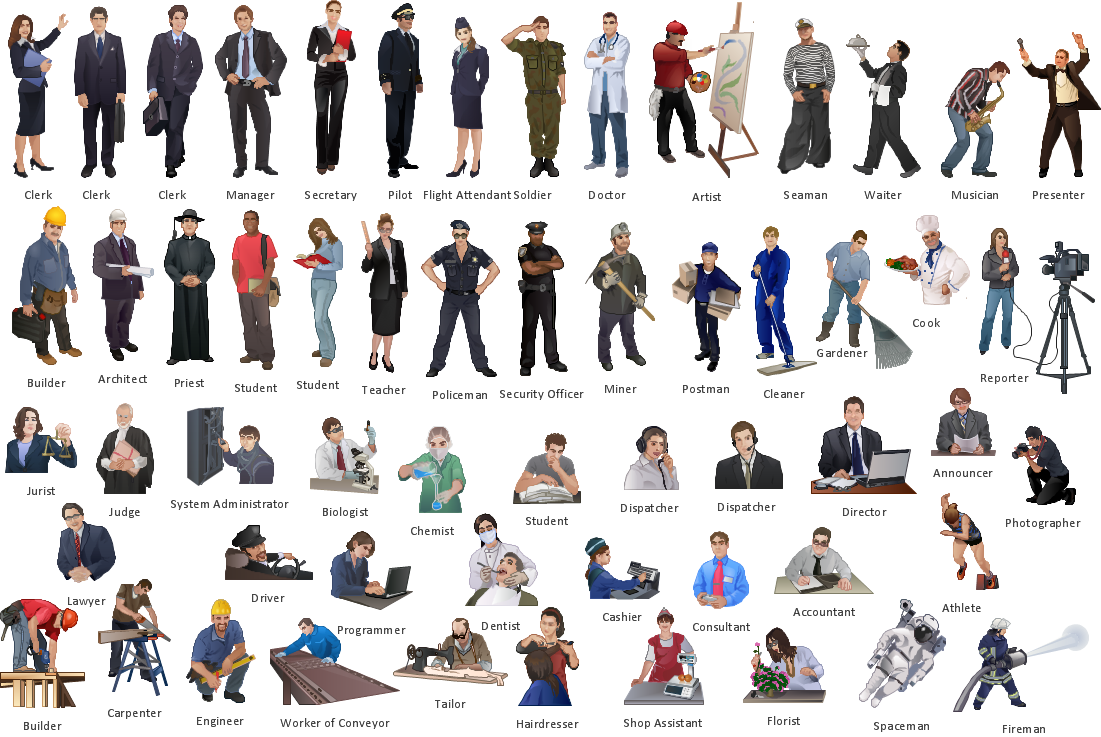 How old are you?
What’s your phone number?
Phone number
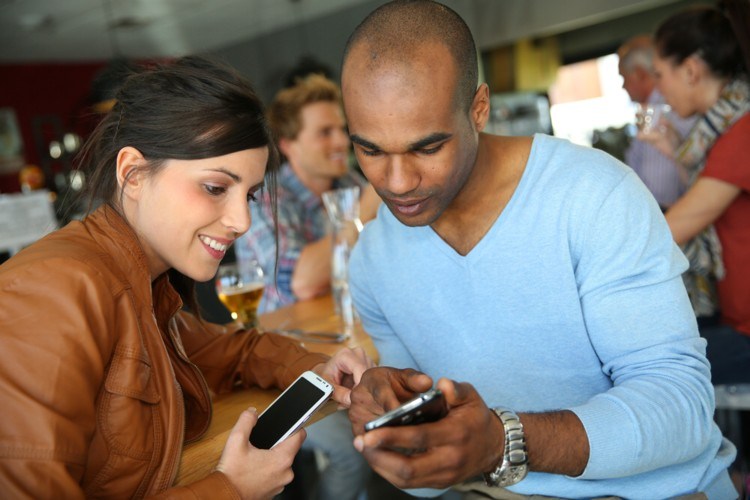 Hello, Lucy.
Hi, David. Long time no see. 
Yes. Listen I have to go. What’s your phone number? I’ve lost it. 
It’s 999-865-562.
Thanks. I call you later or text you. 
That’s fine. See you later.
Phone number
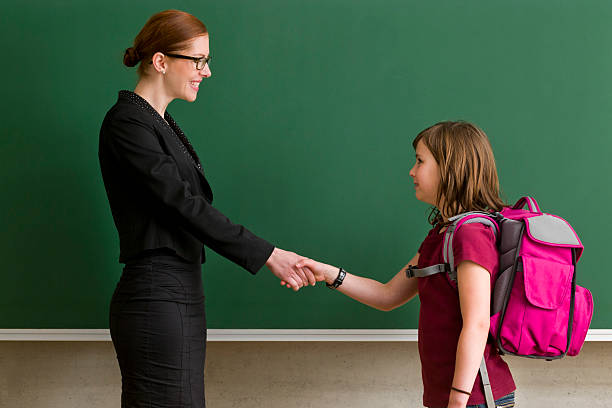 Good morning, Teacher.
Good morning, what’s your name?
My name’s Elisabeth. But you can call me Beth.
Ok, Beth. How old are you?
I’m 12 years old. And you?
I’m 39. Please call me Mrs. Anderson.
Oh, ok, sorry Mrs. Anderson. 
That’s ok Beth. Sit down please.
Numbers
TIPS:
TEEN – 13 – 19
TY – 20 – 90 
HUNDRED – 100 – 900
THOUSAND = MIL
M.B.TR. = MILLION, BILLION, TRILLION
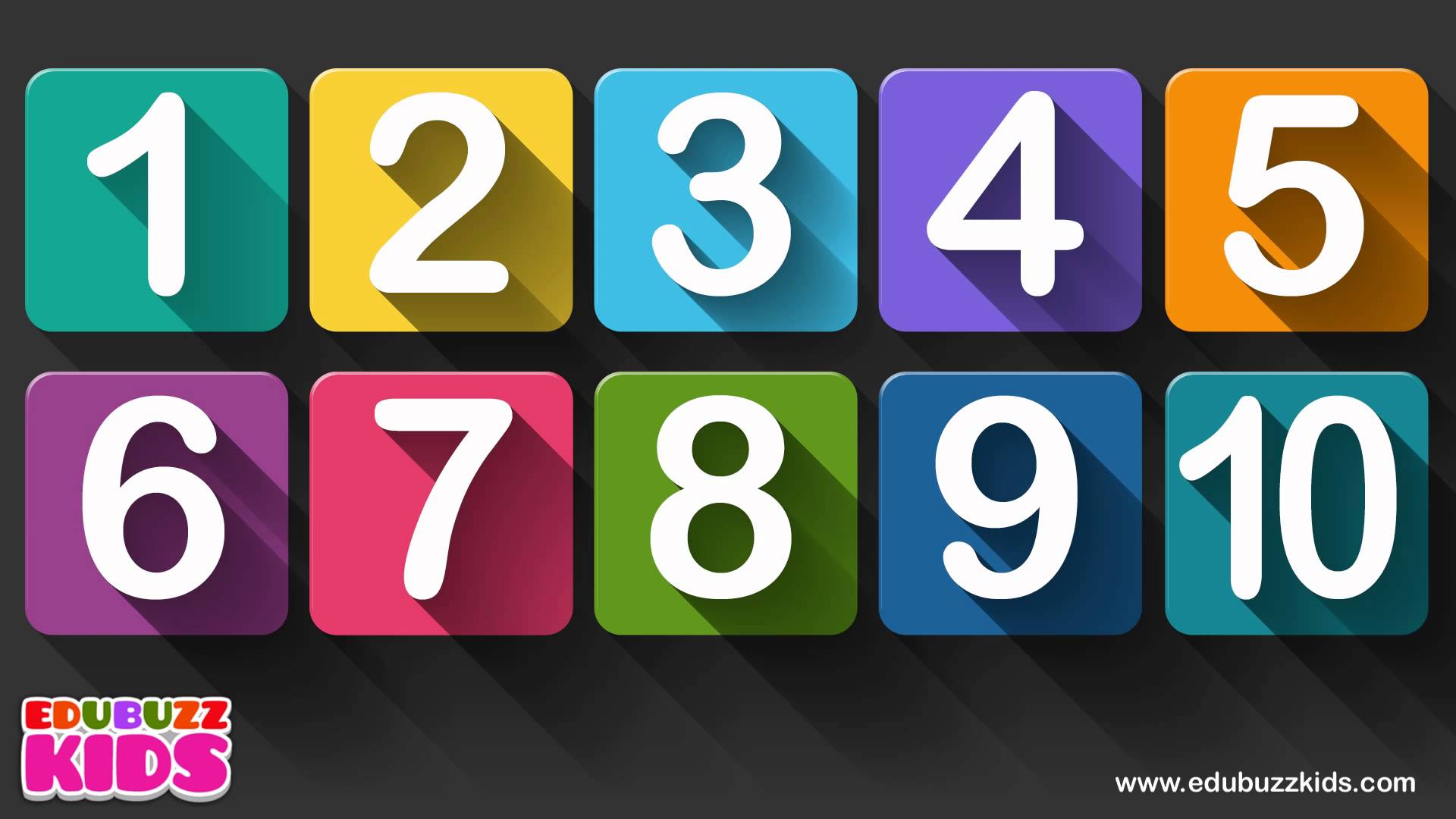 ONE        TWO        THREE       FOUR       FIVE 
SIX          SEVEN      EIGHT        NINE        TEN
Numbers
TEEN – 13 – 19
11 – ELEVEN
12 – TWELVE
13 – THIRTEEN
14 – FOURTEEN
15 – FIFTEEN
16 – SIXTEEN
TEEN – 13 – 19
17 – SEVENTEEN
18 – EIGHTEEN
19 – NINETEEN
20 – TWENTY
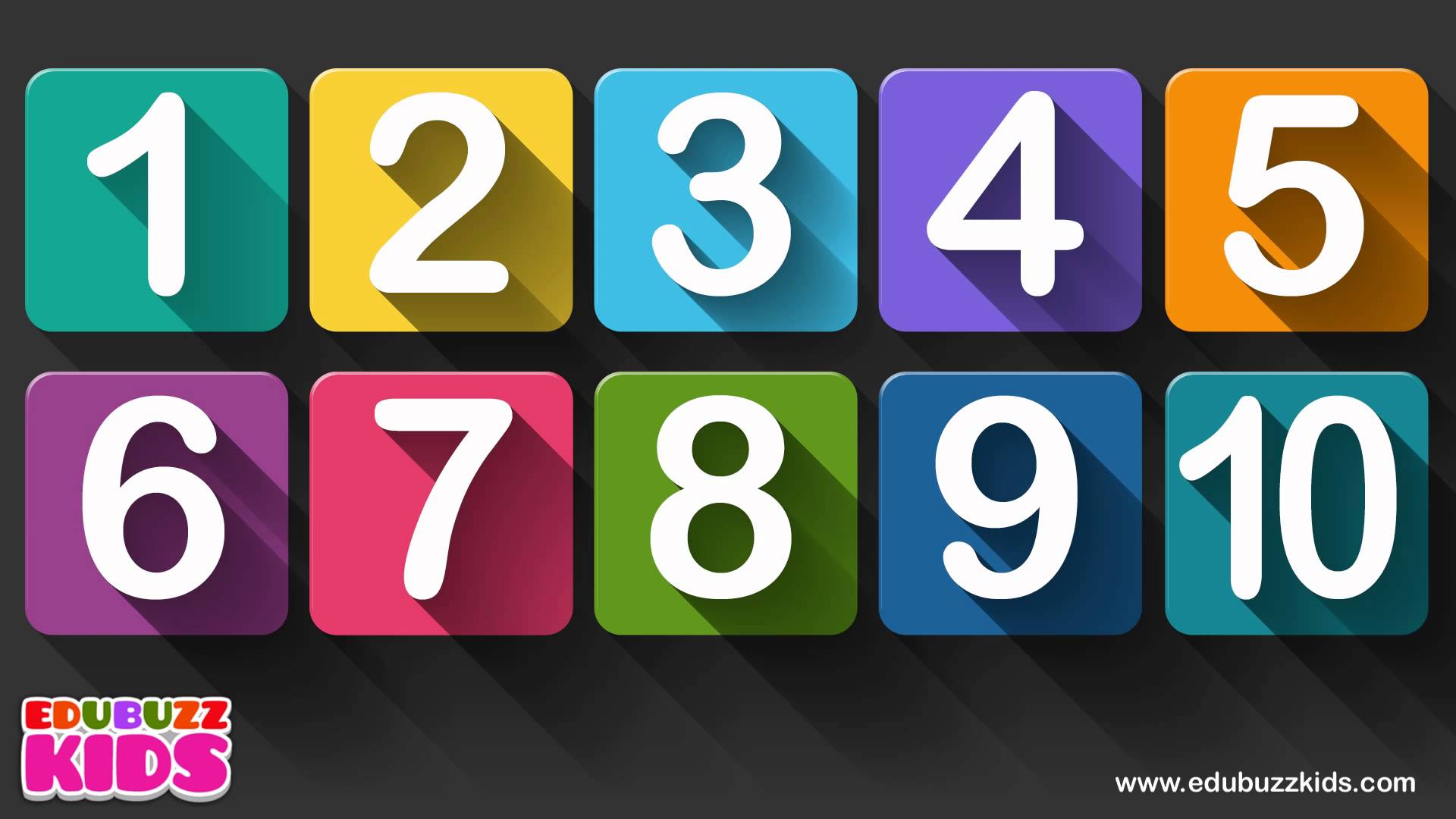 ONE        TWO        THREE       FOUR       FIVE 
SIX          SEVEN      EIGHT        NINE        TEN
Numbers
TY – 20 – 90
20 – TWENTY
30 – THIRTY
40 – FOURTY
50 – FIFTY
60 – SIXTY
TY – 20 – 90
70 – SEVENTY
80 – EIGHTY
90 – NINETY

21 – TWENTY-ONE
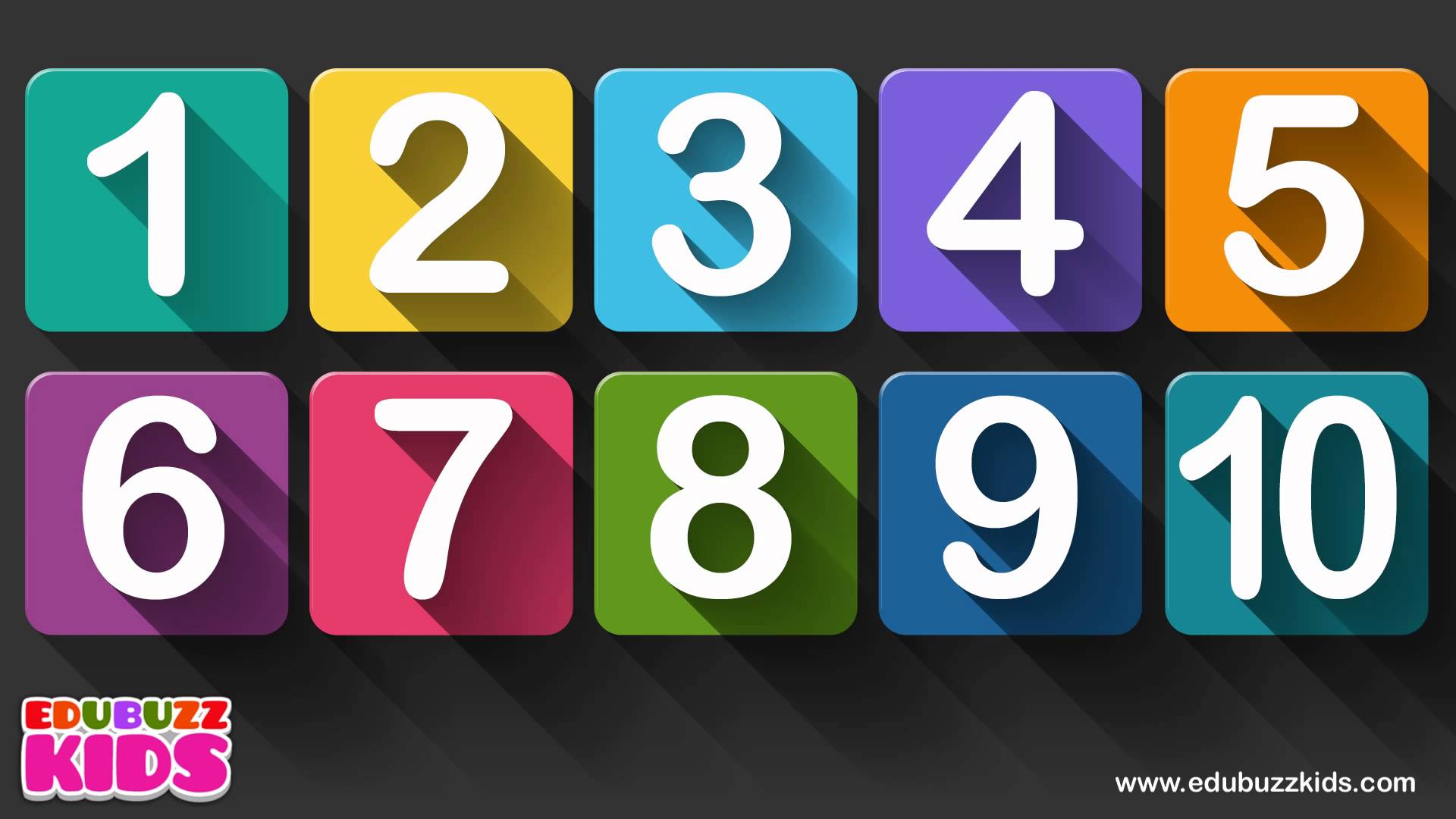 ONE        TWO        THREE       FOUR       FIVE 
SIX          SEVEN      EIGHT        NINE        TEN
Numbers
HUNDRED – 100 – 900
100 – ONE HUNDRED
200 – TWO HUNDRED
500 – FIVE HUNDRED

965 – NINE HUNDRED SIXTY FIVE
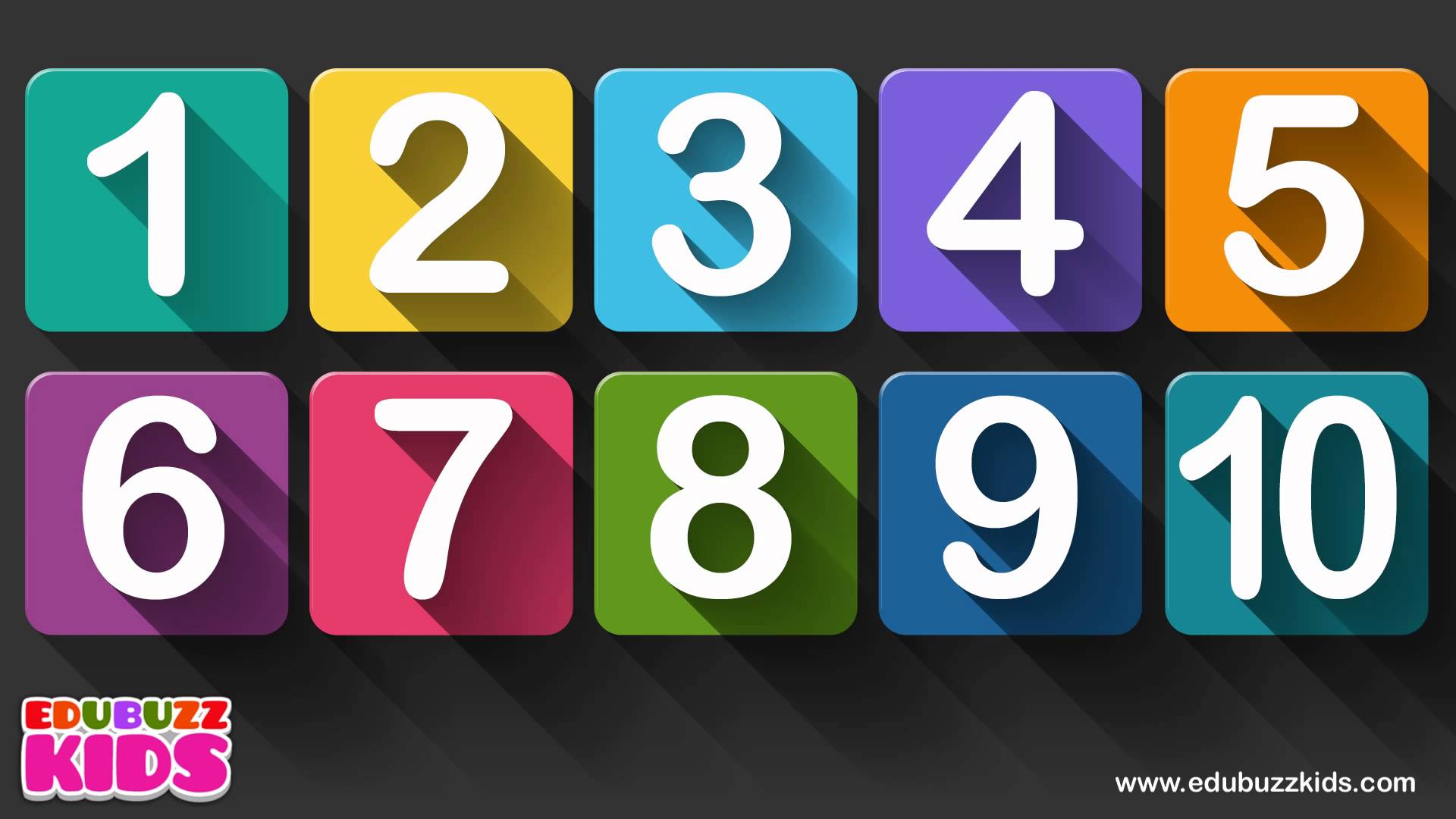 ONE        TWO        THREE       FOUR       FIVE 
SIX          SEVEN      EIGHT        NINE        TEN
Numbers
THOUSAND = MIL
1,000 – ONE THOUSAND 
8,000 – EIGHT THOUSAND 
16,000 – SIXTEEN THOUSAND 

215,897 – TWO HUNDRED FIFTEEN THOUSAND EIGHT HUNDRED NINETY SEVEN
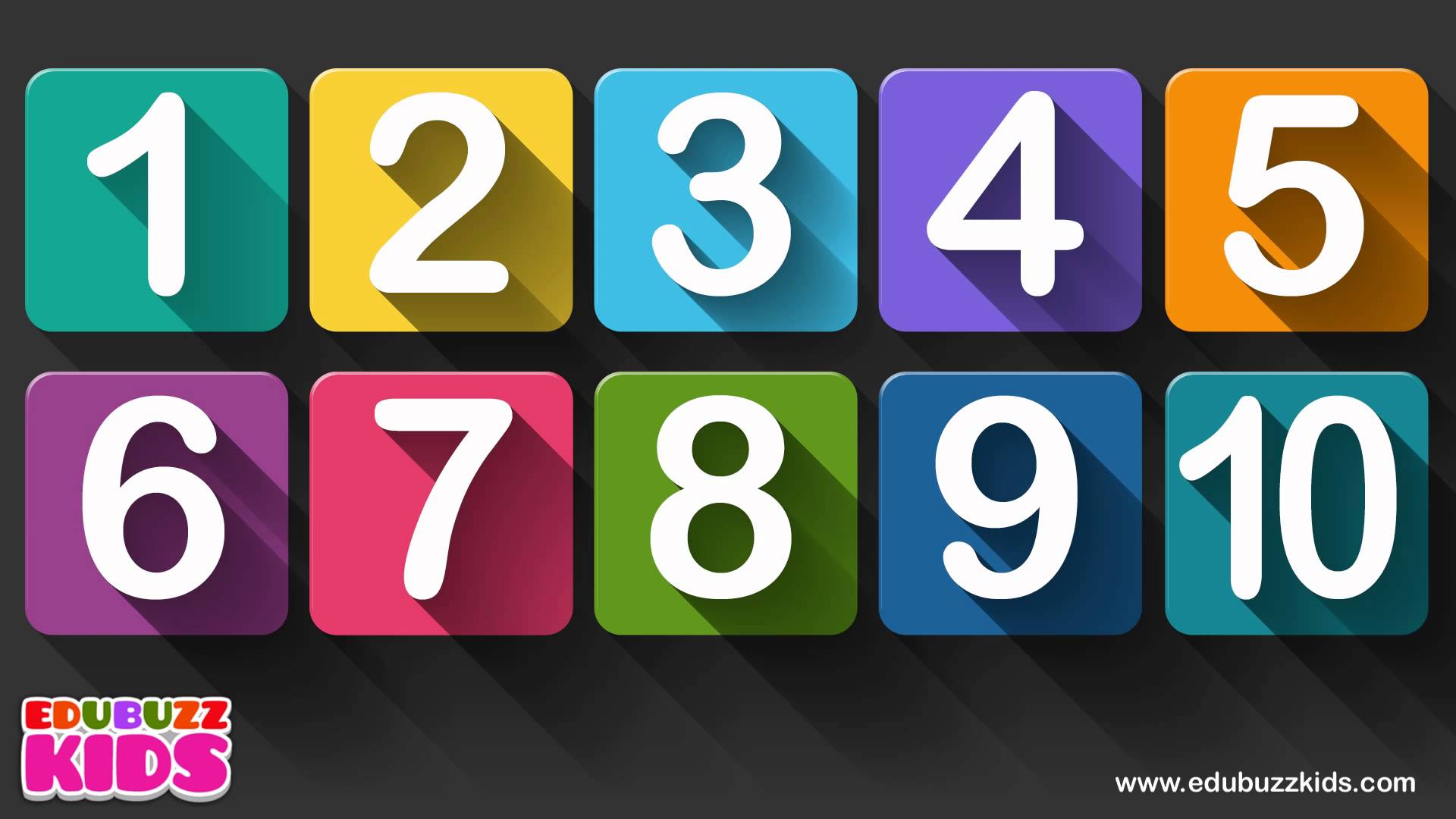 ONE        TWO        THREE       FOUR       FIVE 
SIX          SEVEN      EIGHT        NINE        TEN
Numbers
M.B.TR = MILLION, BILLION, TRILLION
1,000,000 – ONE MILLION
85,000,000 – EIGHTY-FIVE BILLION
65,000,000,000 – SIXTY-FIVE TRILLION

895,245,607,589,814
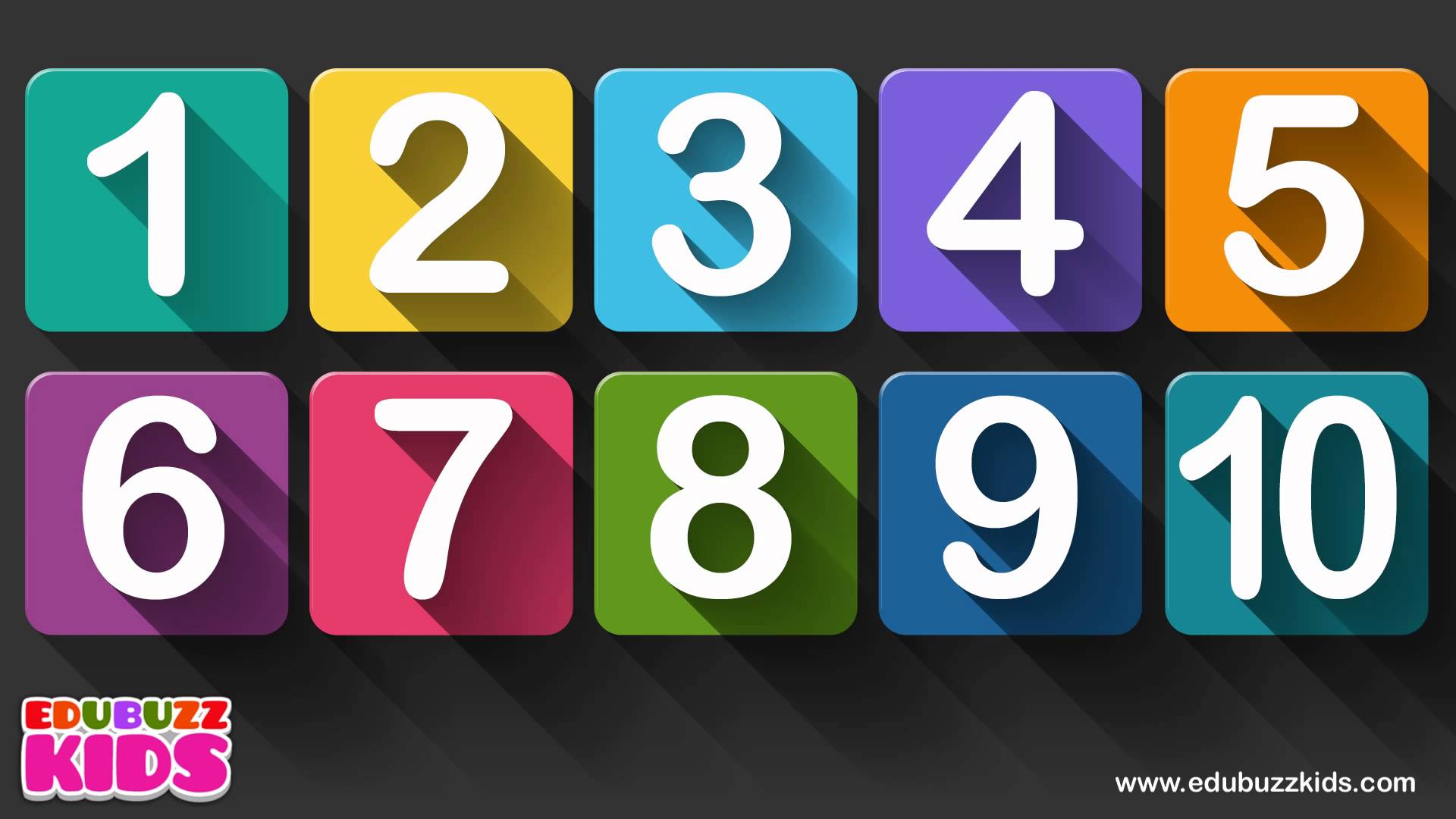 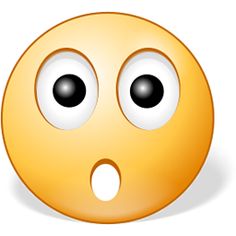 ONE        TWO        THREE       FOUR       FIVE 
SIX          SEVEN      EIGHT        NINE        TEN
Who is....?
Family members
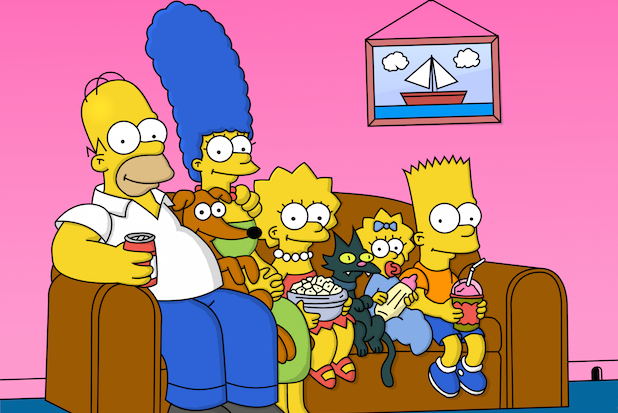 Homer Simpson – Father
Marge Simpson – Mother
Lisa Simpson – Sister
Bart Simpson – Brother
I’m Maggie Simpson!
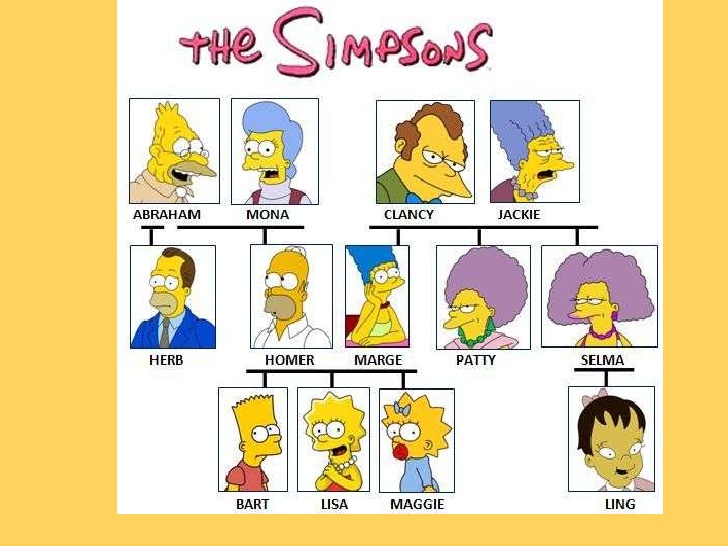 Family members
Abraham and Clancy – Grandfathers
Mona and Jackie – Grandmothers
Herb – Uncle
Patty and Selma – Aunts 
Ling – Cousin
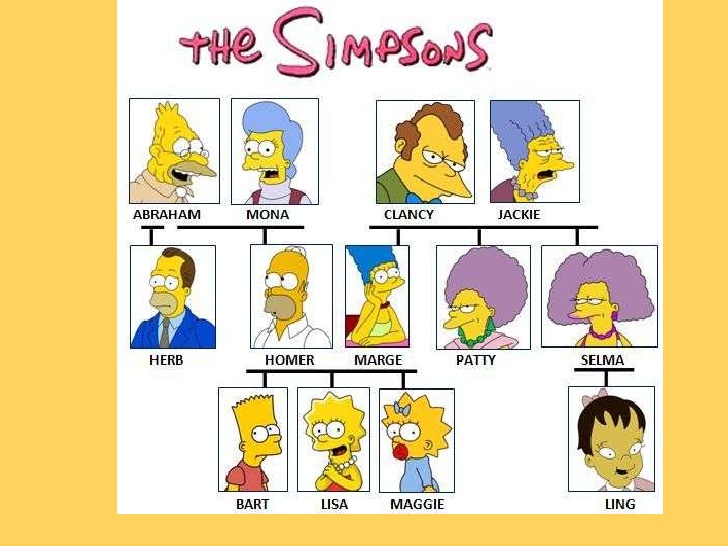 Family members
Homer is Clancy’s son-in-law
Marge is Abraham’s daughter-in-law
Patty is Homer’s sister-in-law
Herb is Marge’s brother-in-law
Ling is Marge’s niece
Maggie is Homer’s daughter
Bart is Patty’s nephew
Homer is Abraham’s son
Introducing People
My name’s..../I’m...
Yes, I am/ No, I’m not.
I’m from Brazil. I’m Brazilian
I’m a/an...
I’m... years old
It’s .....
What’s your name?
Are you married?
Where are you from?
What’s your occupation?
How old are you?
What’s your phone number?
Introducing People
I’m fine, thanks. What about you?
He’s my brother.
It’s S-T-E-V-E-N
Yes, I am/ No, he isn’t/ No, he’s not
No, I don’t/Yes, I have two.
How are you?
Who’s David?
How do you spell that?
Is he David?
Do you have kids/children?